Основні макроекономічні показники результативності національної економіки
1). Система національних рахунків.  Суть та особливості розрахунку ВНП.
2). Способи розрахунку ВВП, ЧНП,  НД , ОД і ДКВ.
3). Номінальні та реальні макроекономічні показники.
Система національних рахунків
Система взаємопов'язаних показників які використовуються для опису та аналізу найзагальніших результатів і аспектів економічного процесу на макрорівні.
СНР була запропонована у 1953р. В ООН. Вона заснована на моделі кругообігу ресурсів, товарів і грошей.
З травня 1992р. СНР застосовується в Україні.
Схема кругопотоку
Ресурси
Ринок ресурсів
Ресурси
Витрати
Доходи
Ресурси
Витрати
Чистий прилив капіталу
Трансфери
Субсидії
Домогосподарства
Держава
Підприємства
Податки
Податки
Товари, послуги
Витрати
Споживчі витрати
Виручка від продажу
Ринок товарів та послуг
Товари і послуги
Товари і послуги
Імпорт
Зарубіжний сектор
Експорт
ВВП – це сукупна ринкова вартість кінцевих товарів і послуг вироблених в країні за певний проміжок часу (частіше за рік) всіма виробниками.
ВНП – це сукупна ринкова вартість кінцевих товарів і послуг вироблених національними факторами виробництва за певний проміжок часу.
Кінцеві товари чи послуги -  це те , що знаходить свого кінцевого споживача на ринку і не використовується в виробничих процесах.
Розрахунок ВВП за витратами
ВВП = С + ІВ + G + NE
С – видатки домашніх господарств на різні види товарів та послуг;
	ІВ – інвестиційні витрати фірм:
		- будівництво будинків і споруд;
		- придбання обладнання, матеріалів, нових технологій;
		- створення товарно-матеріальних запасів;
		- амортизацію;
		- витрати домогосподарства на придбання житла.
ІВ = Іч+ А, 
	Іч – чисті інвестиції (на приріст обсягів основного капіталу);
	А – інвестиції на заміщення зношеного капіталу;
	G – державні витрати, які йдуть безпосередньо на виробництво товарів та послуг;
	Державні трансфертні платежі не включаються у ВВП, тому що вони не
відображають зростання поточного виробництва.
	NE – чистий експорт – це різниця між обсягами експорту і імпорту;
NE = Е – Z,
	Е – експорт;        Z – імпорт.
Розрахунок ВВП за доходами
ВВП = W + R + P + і + А + Тн
	W – заробітна плата (включає додаткові нарахування, виплати на соціальне страхування, в пенсійний фонд тощо).
	R – рента – доходи, які отримують домашні господарства за здані в оренду землі, приміщення, житло та ін.
	Р – прибуток, який отримують власники одноосібних господарств, товариств та корпорацій.
	Прибуток корпорації   =   Податок на прибуток   +   Дивіденди   +   Нерозподільчий прибуток корпорацій     
	і – процент – дохід від грошового капіталу; 
	А – амортизація;
	Тн – непрямі податки – нефакторний дохід держави, який здійснює витрати споживача вище, ніж валова виручка фірми від реалізації кінцевих товарів і послуг (акцизи, ПДВ, мито та ін.).
Чистий Внутрішній   Продукт (ЧВП) –  валовий внутрішній продукт, з якого вилучена вартість засобів виробництва, зношених у процесі виготовлення продукції.
ЧНП = ВНП – А ;   ЧВП = ВВП – А 
ЧВП = W + R + P + і + Тн
Національний дохід (НД) – це дохід, зароблений упродовж року власниками ресурсів, що є резидентами певної держави, незалежно від того, де ці ресурси використовуються.
НД = ВВП – А – Тн
НД = W + R + Р + і
Особистий дохід (ОД) – це дохід, отриманий приватними особами. Він розподіляється на споживання, заощадження і виплату податків.
ОД = НД – виплати на соціальне страхування та інші відрахування - податок на прибуток корпорацій – не розподільчий прибуток корпорацій   +   трансфертні платежі.
Дохід кінцевого використання (ДКВ) – це частина особистого доходу, яка залишається після сплати індивідуальних податків. Дохід кінцевого використання розподіляється на споживання і заощадження.
ДКВ = ОД – Тінд
ВВП на душу населення більш повно характеризує економічний благоустрій членів суспільства. Він залежить від ступеня рівності в розподілі заходів, від динаміки рівня цін.
ВВП НА  ДУШУ НАСЕЛЕННЯ = ВВП / КІЛЬКІСТЬ НАСЕЛЕННЯ КРАЇНИ
Потенційний ВВП- це ВВП при повної занятості ресурсів
Розраховується ВВП номінально і реально
Номінальний ВВП – відображає фізичний обсяг товарів і послуг в поточних, діючих в даному році цінах.
Реальний ВВП – це номінальний , виражений в цінах базового року. За базовий приймається той рік по відношенню до якого відбувається співставлення ВВП.
Індекс споживчих цін (ІСЦ)
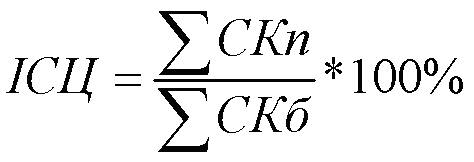 Реальний ВВП = Номінальний ВВП / ІСЦ